Вітаємо Вас в Дротинському дошкільному навчальному закладі «Сонечко»
Наша адреса:
                   вул.Тисівська, 90
                                                    С.Дротинці, Виноградівського району
                           Закарпатської області
                                           Ел.адреса: dnzdrotynsi@ukr.net
                      Моб: 0980682149
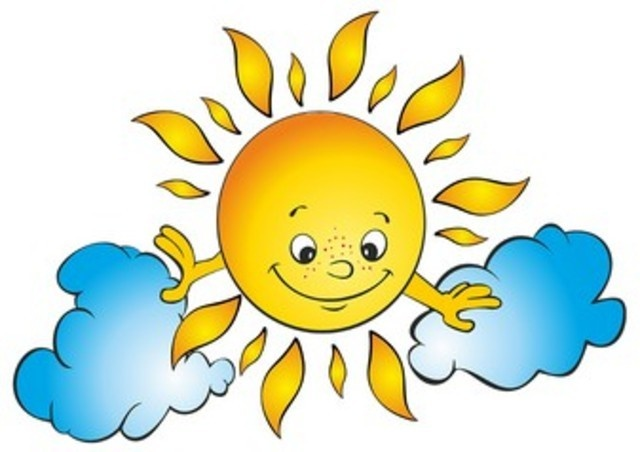 Режим роботи дошкільного закладу: п'ятиденний  - з 7.30 до 18.00 к.ч.
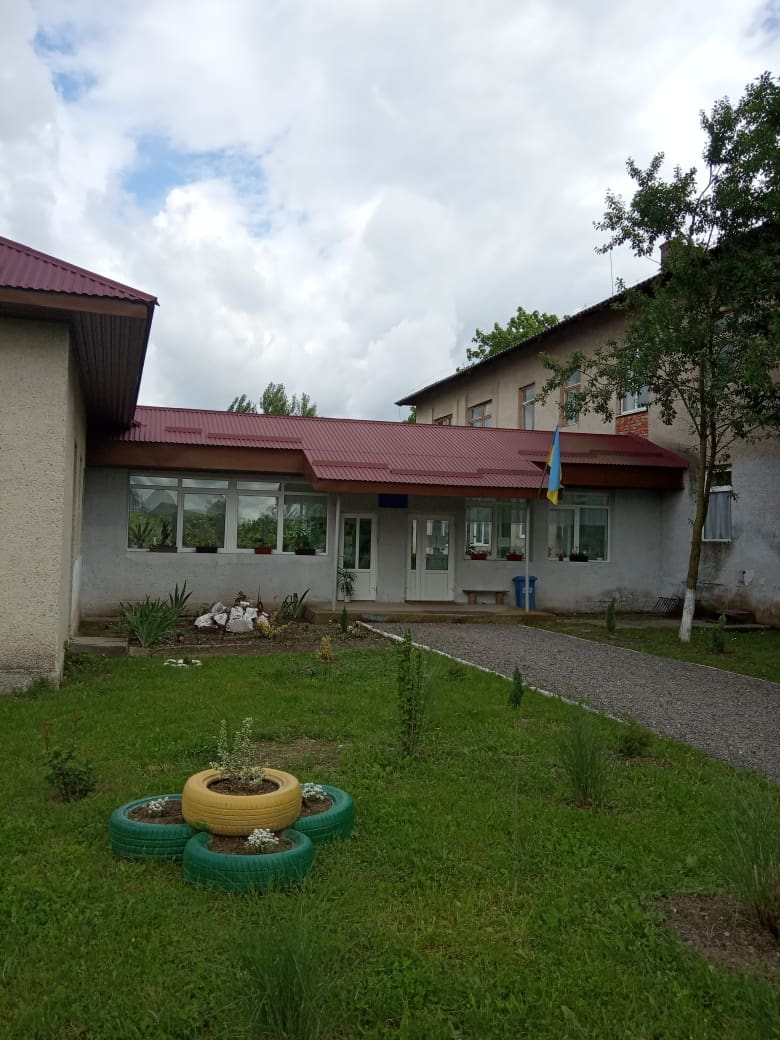 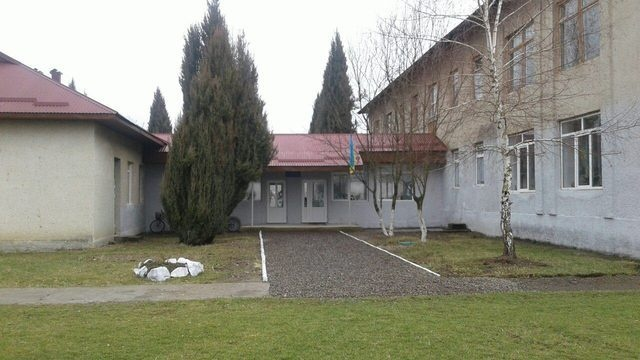 20 грудня 2016 року в с.Дротинці відбулася радісна і хвилююча подія. В мальовничому селі, біля річки Тиси, запрацював дошкільний навчальний заклад"Сонечко". А отже, відкрилася дорога у прекрасне майбутнє дитячої країни. Майже 20 років не лунав тут дитячий сміх, але завдяки не байдужим людям  здійснилася мрія малечі і їх батьків.
Це сучасний дошкільний заклад ,головною метою якого є забезпечення реалізації права громадян на здобуття дошкільної освіти,задоволення потреб громадян у вихованні, догляді та оздоровленні дітей,створення умов для їх фізичного , розумового і духовного розвитку.
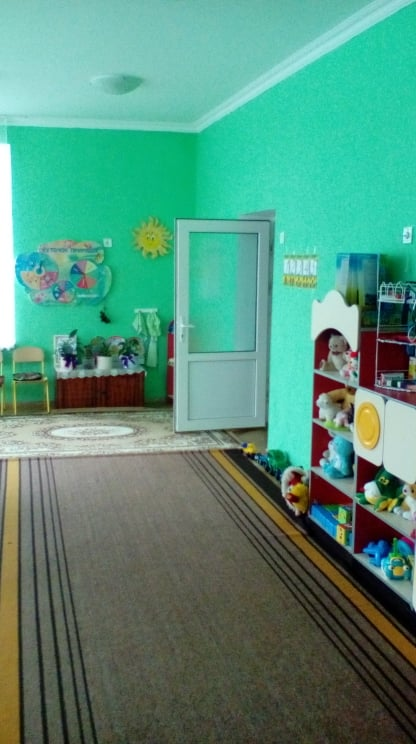 Дошкільний заклад розрахований на 90 місць. На даний час у закладі функціонують 2 групи середнього та старшого дошкільного віку.
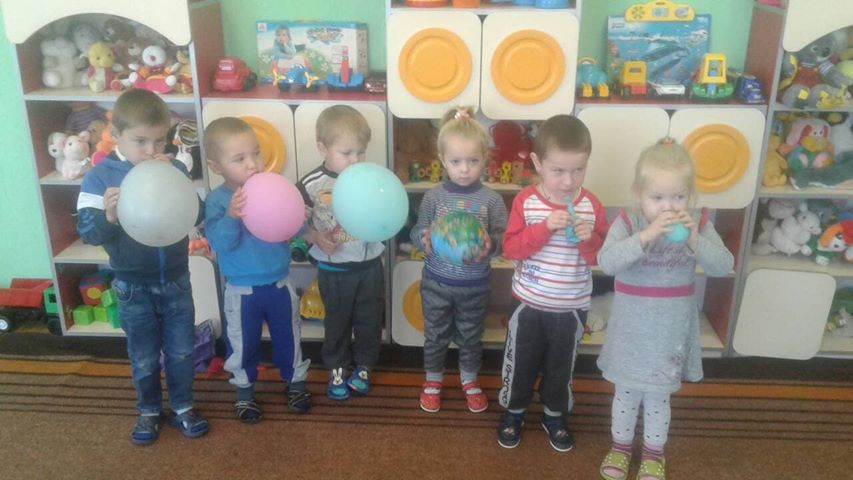 Група  «Промінчик»
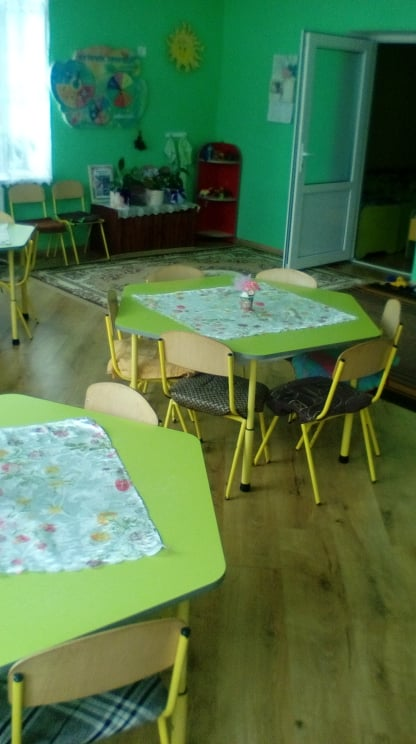 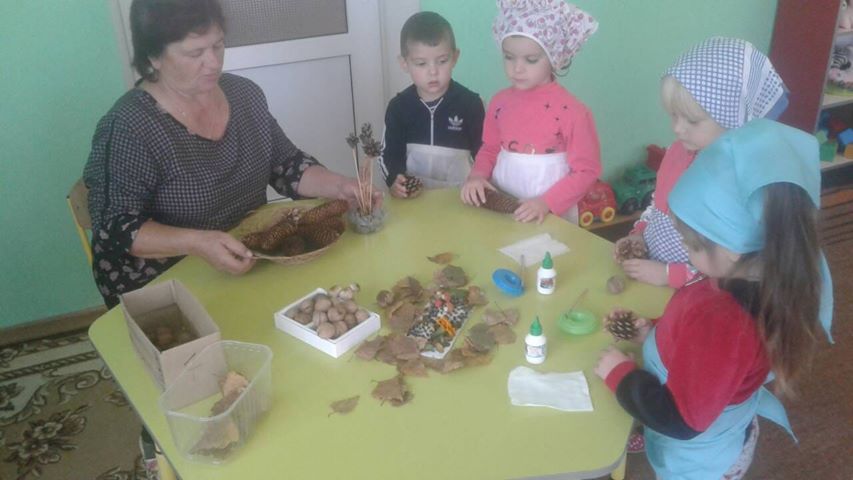 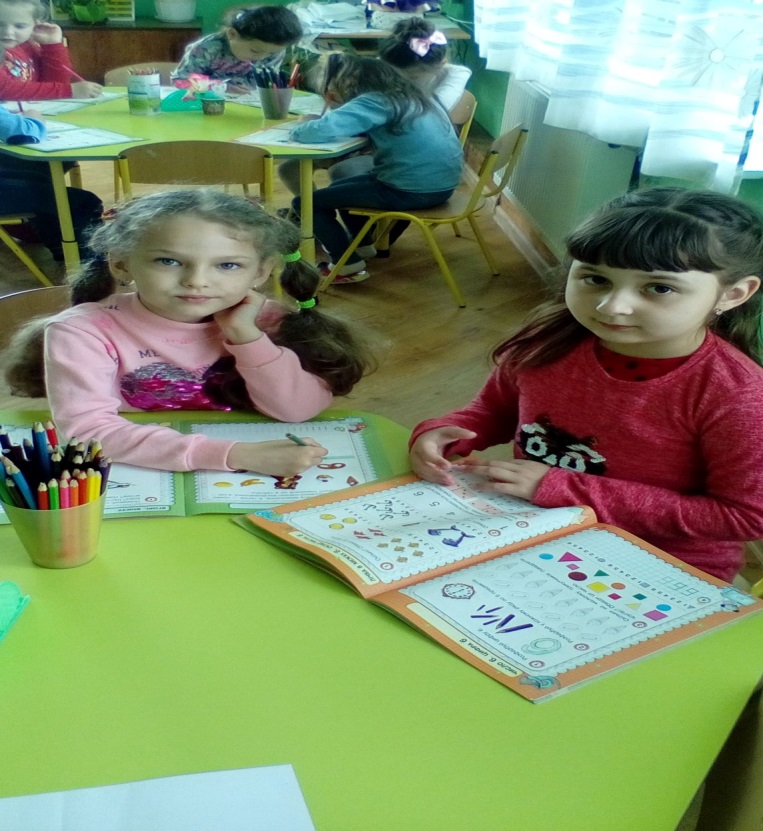 група «Веселка»
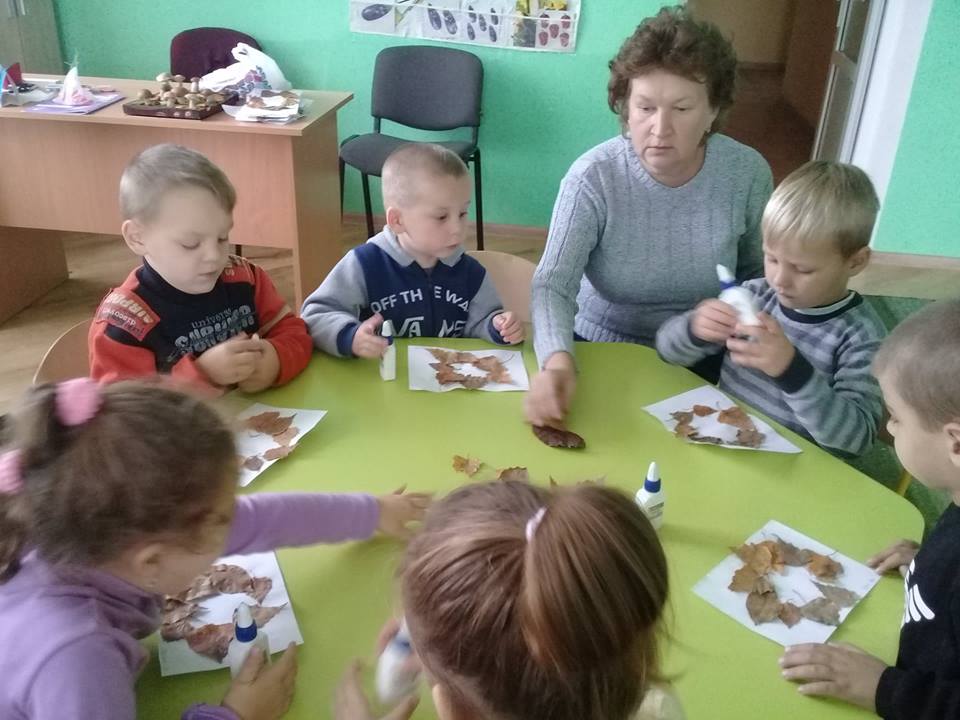 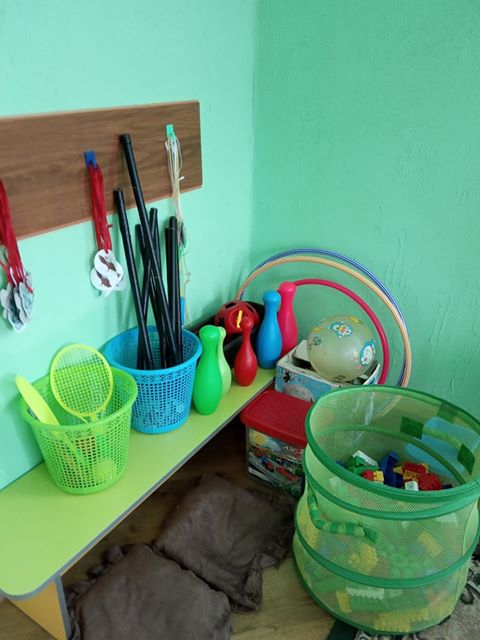 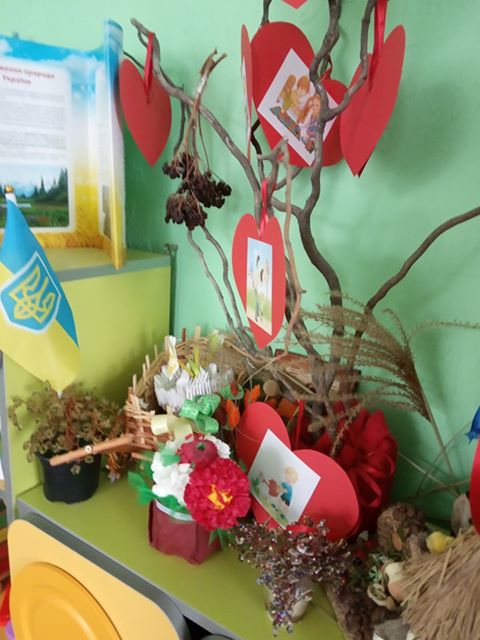 ОСЕРЕДКИ
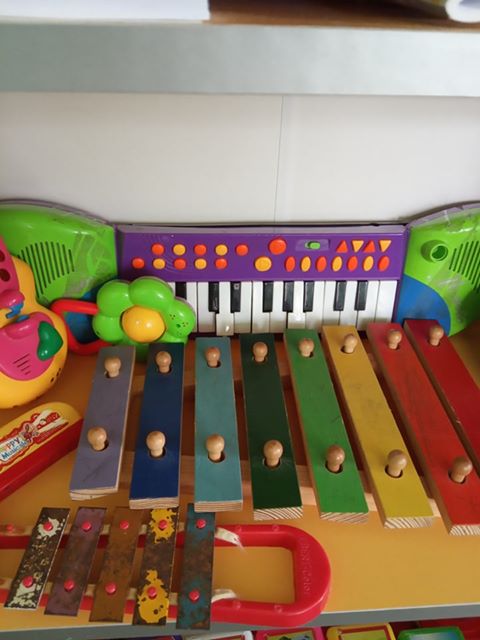 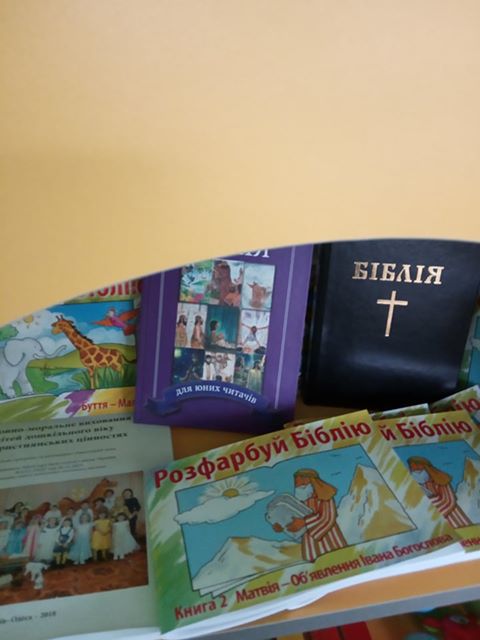 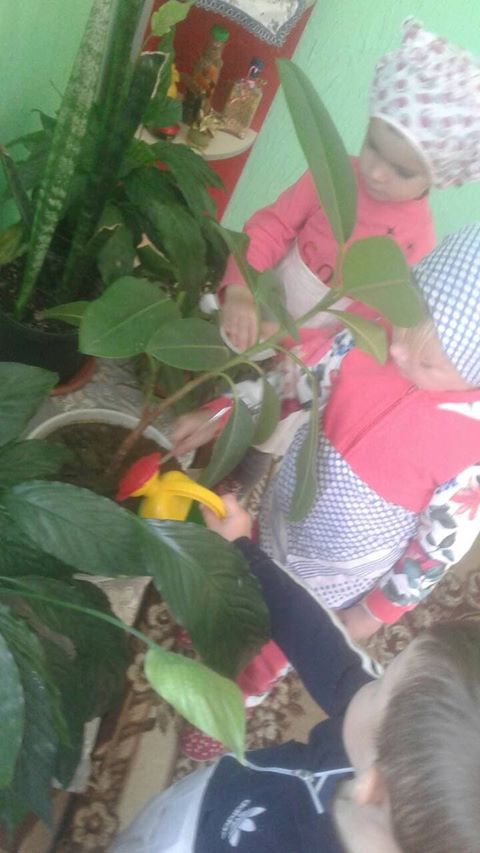 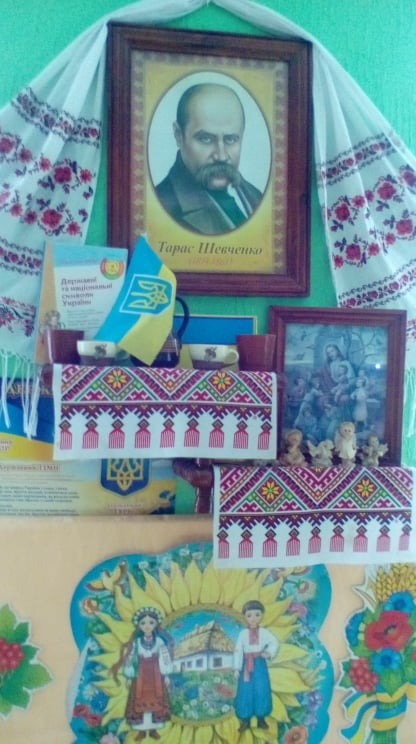 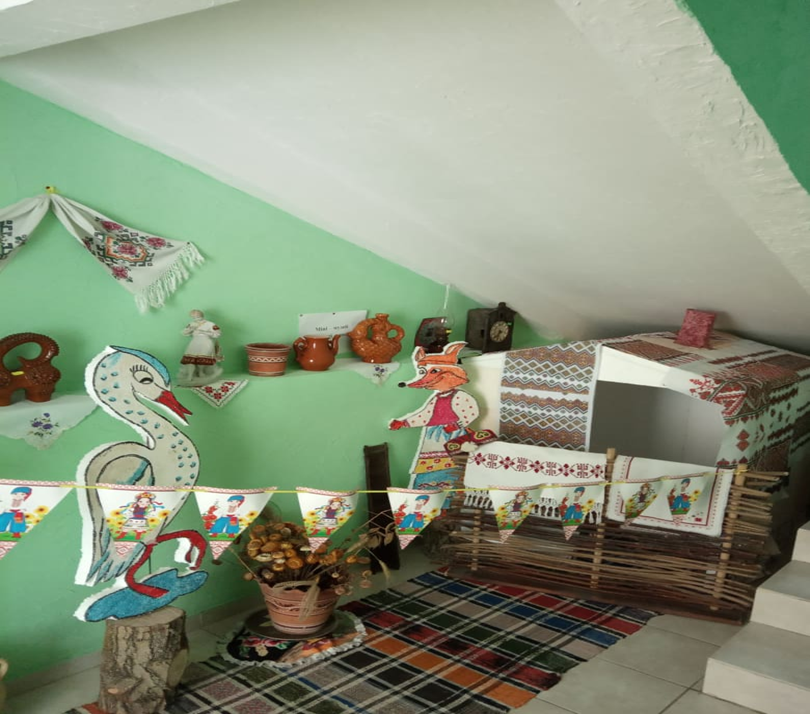 Осередки
Народознавчий та екологічний
В садочку працює дружній колектив, який створює належні умови для розвитку дітейНаш девіз: «Ми веселі та завзяті, працюємо залюбки:                Творимо , навчаємо,труднощі  долаємо»
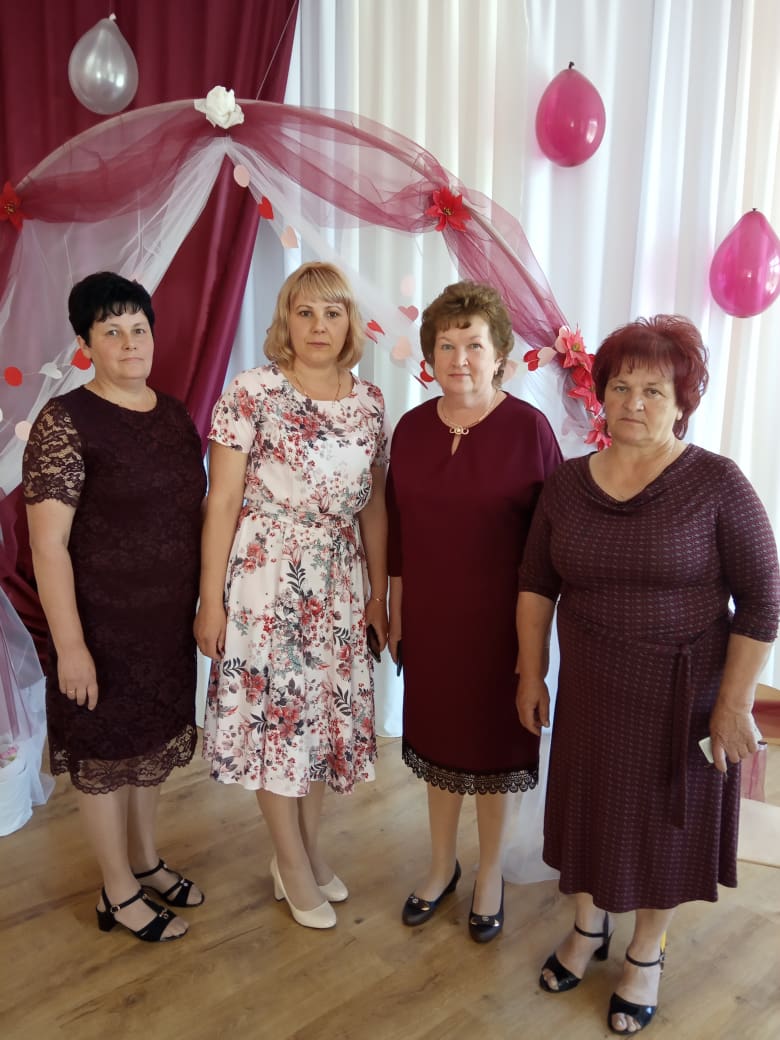 Навчально-виховний процес у закладі забезпечують троє вихователів,які мають освіту середню спеціальну за фахом «вихователь дошкільного закладу». Ганна Томівна має звання «вихователь-методист»
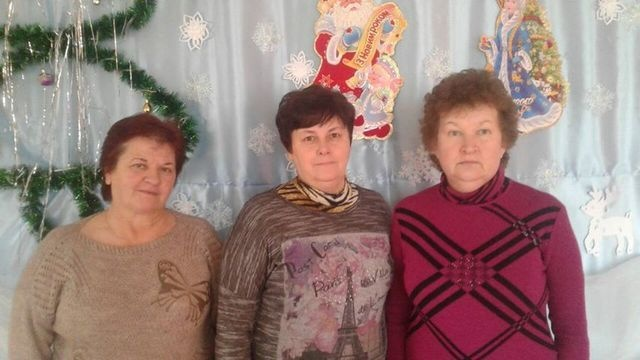 Шекета Марія Олексіївна
Тесличко Надія Олександрівна
Барнич Ганна Томівна
Адміністрація створює оптимальні умови для постійного професійного росту, розвитку творчості.Керівник – Вереш Марина Володимирівна. Здобула кваліфікацію:ступінь вищої освіти магістр спеціальність «Дошкільна освіта». Педагогічний стаж-23 роки .На посаді керівника- неповних 3 роки.
Безпосереднє керівництво Дротинського дошкільного закладу «Сонечко» здійснює управління 
 освіти і науки  молоді та спорту Виноградівської РДА та Дротинська сільська рада.
	До складу органів самоуправління входять:
педагогічна рада;
загальні збори трудового колективу;
профспілковий комітет;
батьківський комітет.
                   Керівництво роботою закладу здійснюється відповідно до Статуту та річного плану роботи.
	Я , як завідувач,забезпечую:
реалізації державної політики в галузі освіти через педагогічні ради,загальні збори членів
 трудового колективу та батьківського комітету;
дію від імені закладу,представляю його у всіх державних органах та підприємствах,установах та
 громадських організаціях;
в межах своєї компетенції видаю накази,обов’язкові до виконання працівниками закладу;
приймаю на роботу та звільняю з посади працівників ДНЗ  при потребі ;
контролюю освітній процес ,збалансоване харчування дітей та його якість,забезпечую роботу 
медичного обслуговування та проведення профілактичних заходів у закладі.
Керуючись Законом України «Про дошкільну освіту», Базовим компонентом дошкільної освіти, інструктивно-методичними рекомендаціями «Про організацію освітньої роботи в дошкільних навчальних закладах у 2018 -2019 н.р»,а  також програмою розвитку дитини дошкільного віку «Українське Дошкілля»
Педагогічний колектив дошкільного закладу ставить перед собою у 2018 / 2019 навчальному році  такі завдання:
     1.Продовжувати роботу щодо розвитку комунікативно-мовленнєвої активності дітей дошкільного віку.
         2.Зміцнення фізичного здоров'я дітей шляхом активізації фізкультурно-оздоровчих видів діяльності.
      А серед засобів  освітнього впливу на дитячу особистість - творча гра (сюжетно-рольова, конструкторсько-будівельна, театралізація, драматизація), а також художня література (фольклор, авторські твори) робота з дитячою книжкою.
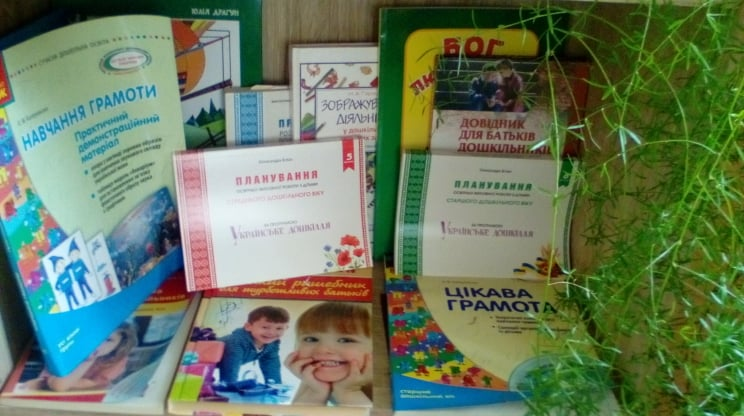 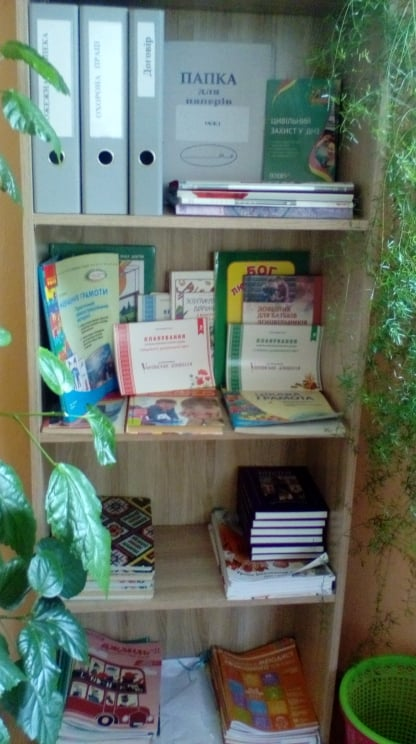 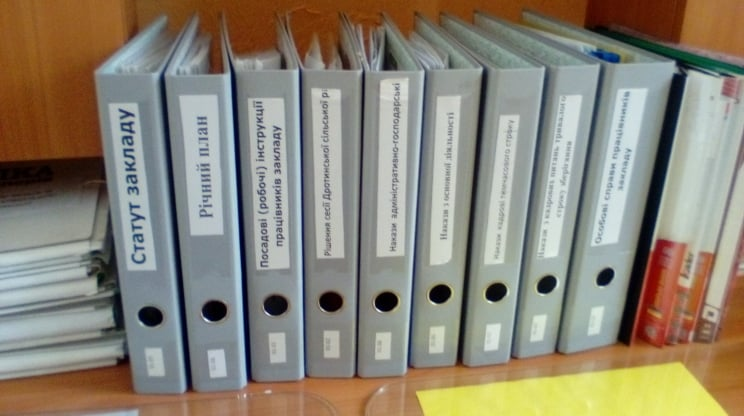 Форми роботи:
колективні та індивідуальні заняття з дітьми;
семінари та семінари-практикуми з педагогами;
ділові ігри,тренінги;
консультації;
групові та загальні збори з батьками .
Прості й дивовижні досліди - найкращі розвиваючі ігри для дітей під час режимнихмоментів
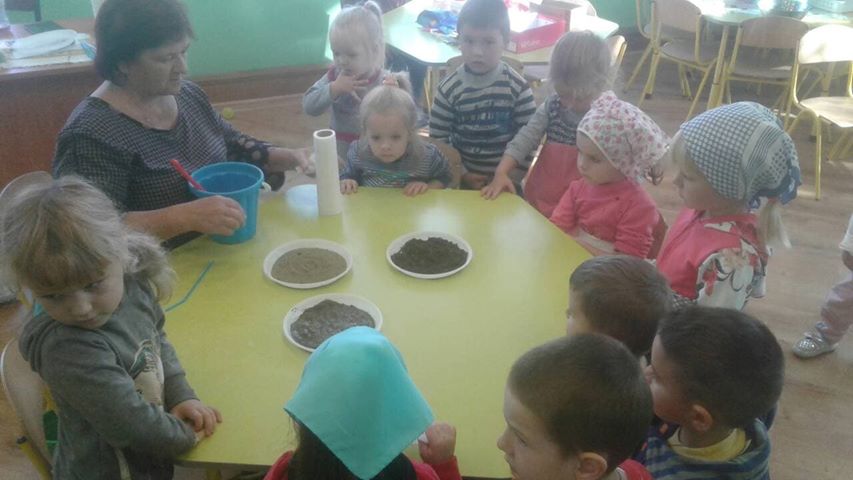 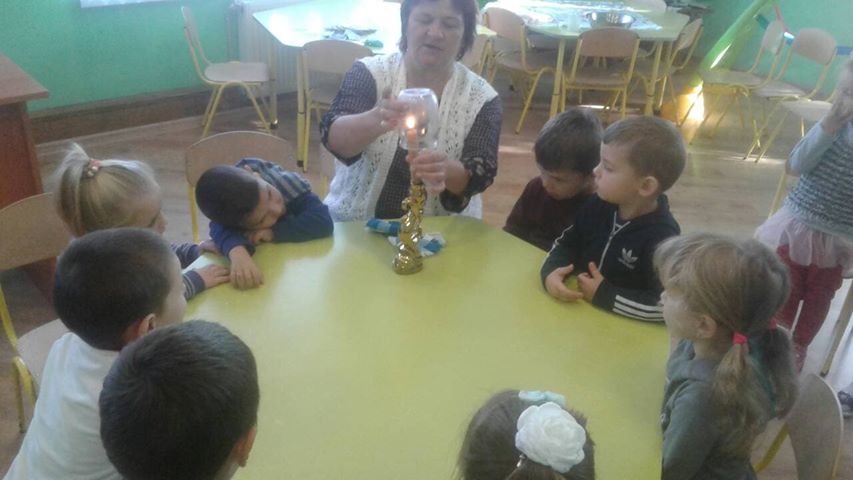 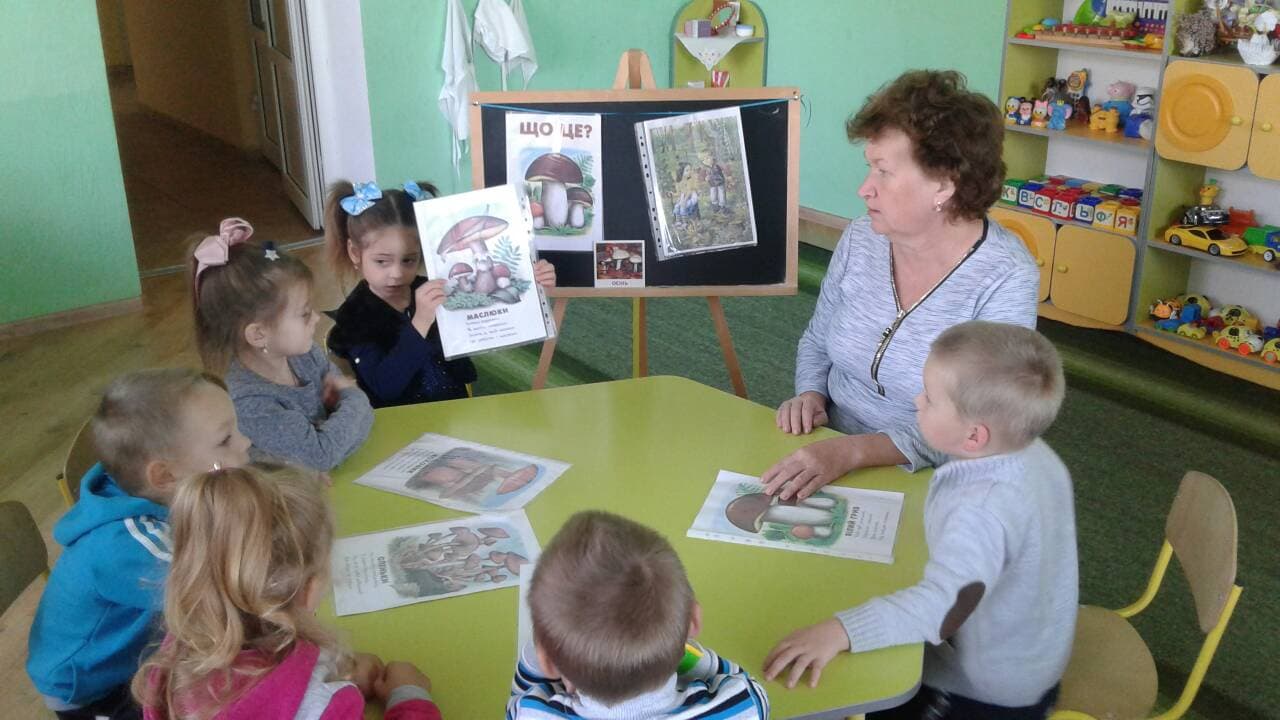 Аплікації робити,цифри разом радо вчити,всіх дорослих шанувати,правила дорожні знати.всього нас в садку навчать –Будем вчитись ми на «п’ять»!
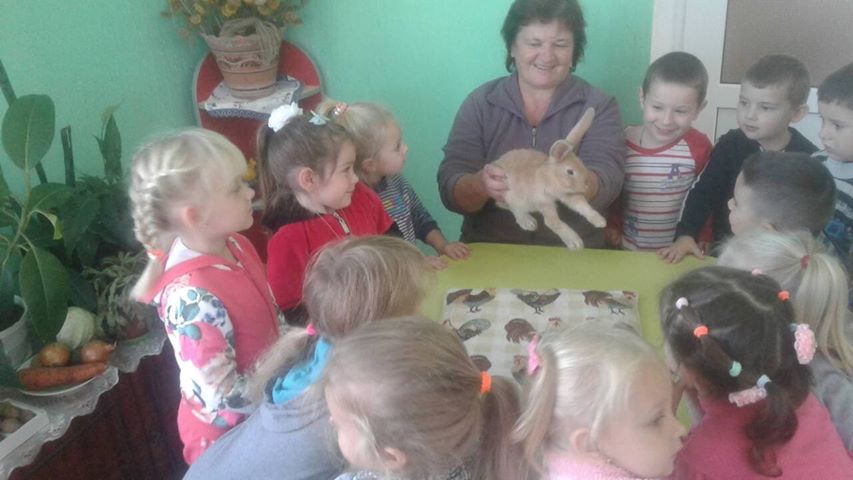 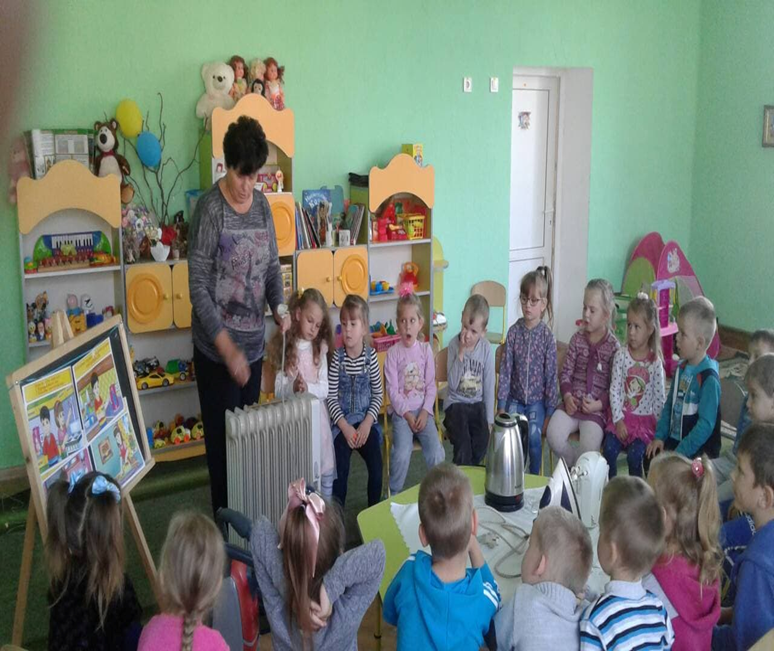 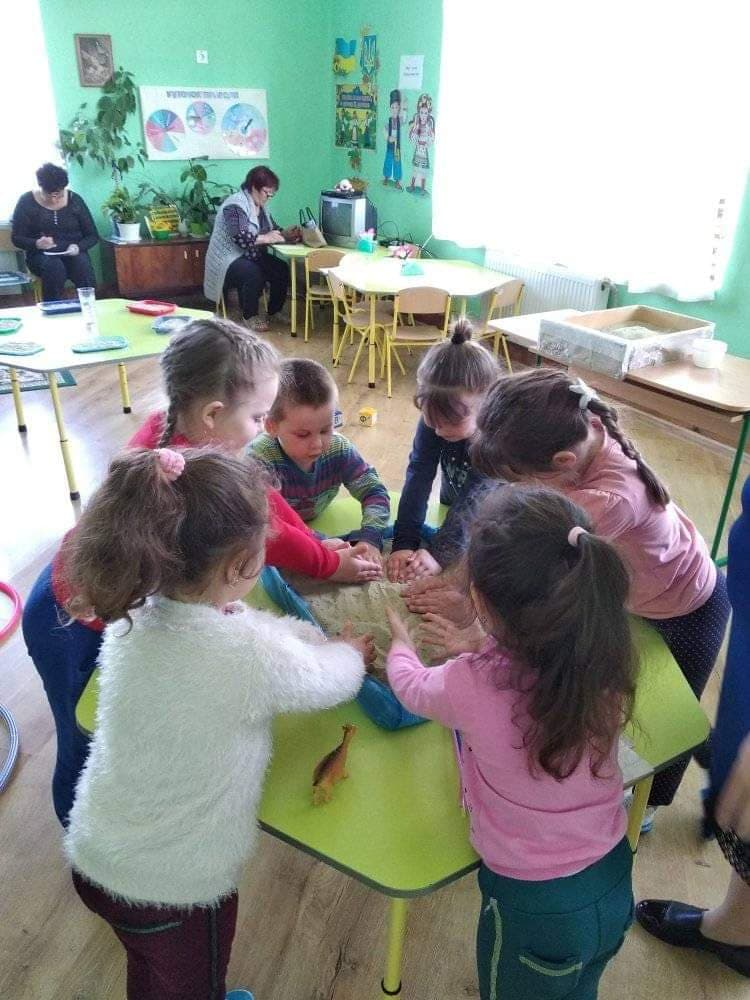 Колективний перегляд заняття
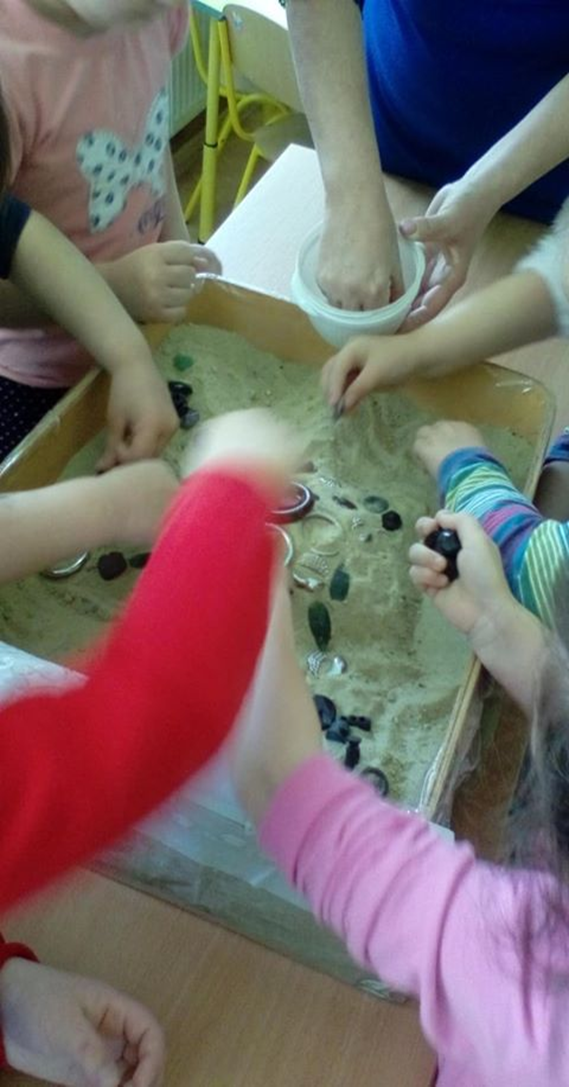 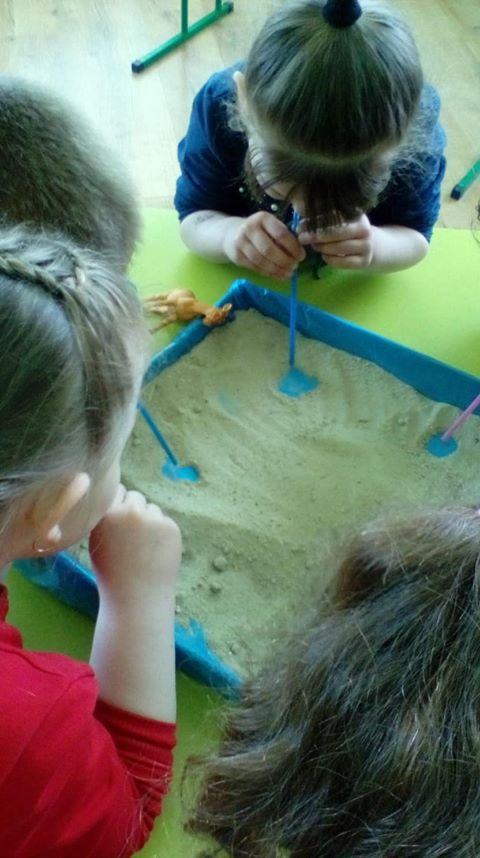 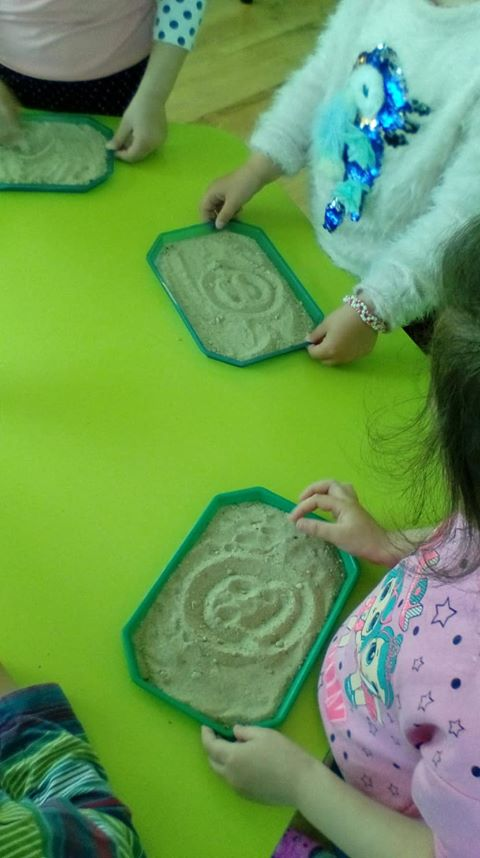 Педрада — найважливіша і найбільш демократична форма ро­боти педагогічного колективу.Головною метою педагогічної ради є розв’язування освітніх проблем, удосконалення навчально-виховного процесу й підвищен­ня професійної майстерності педагогів.
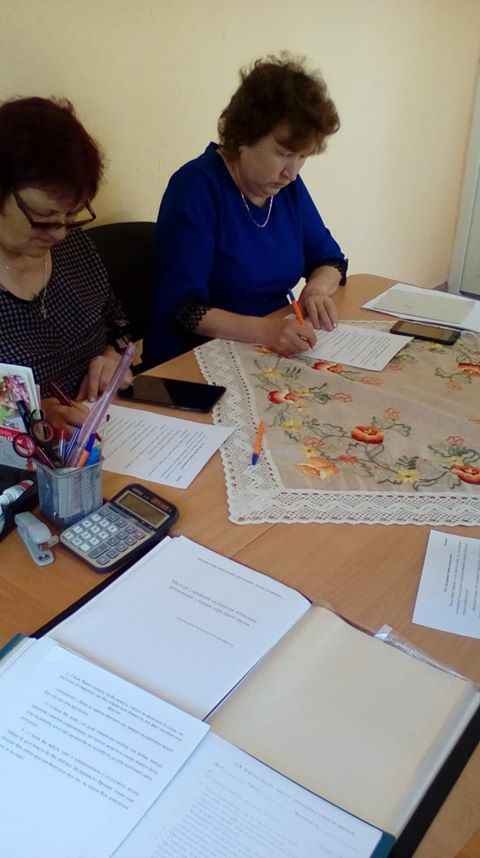 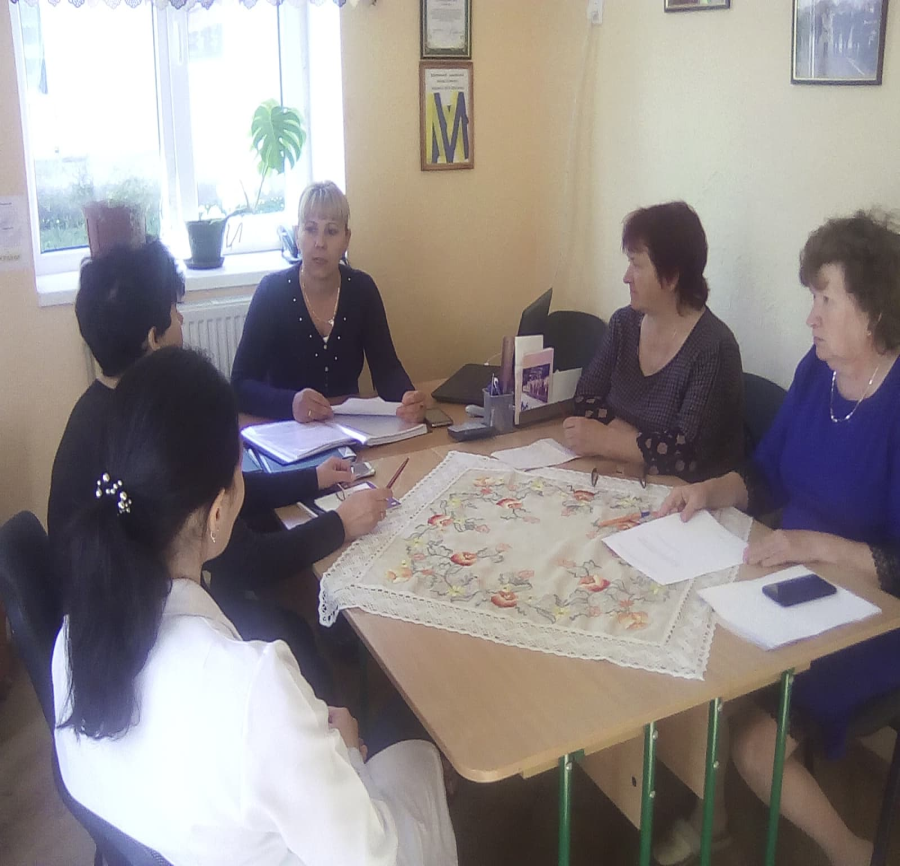 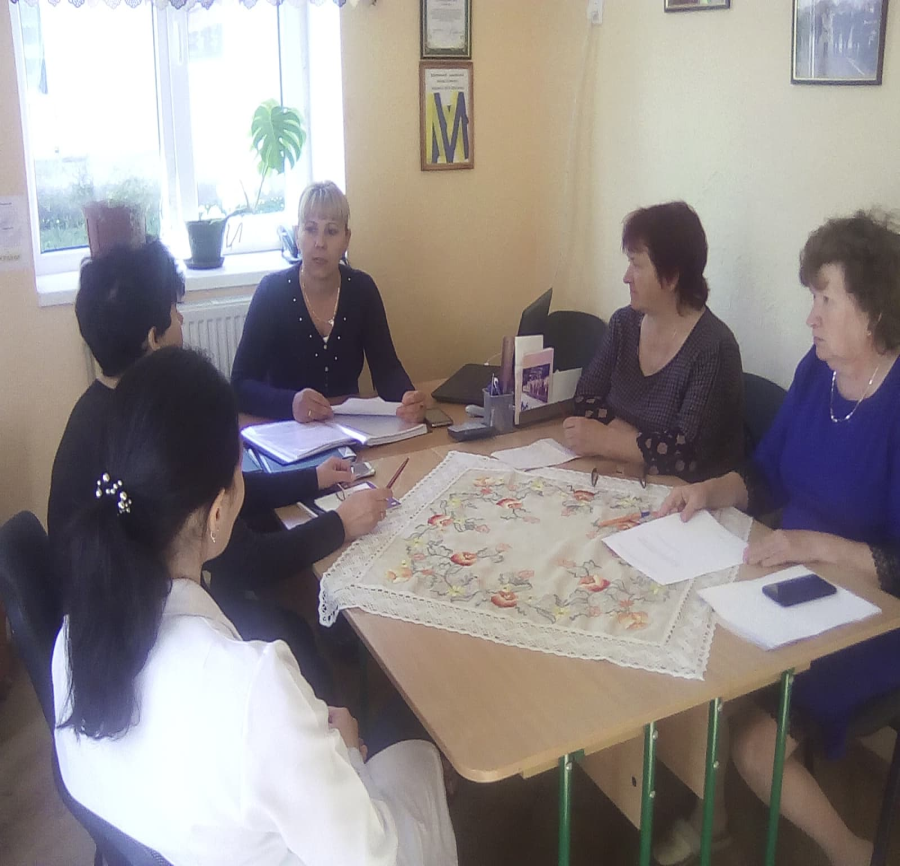 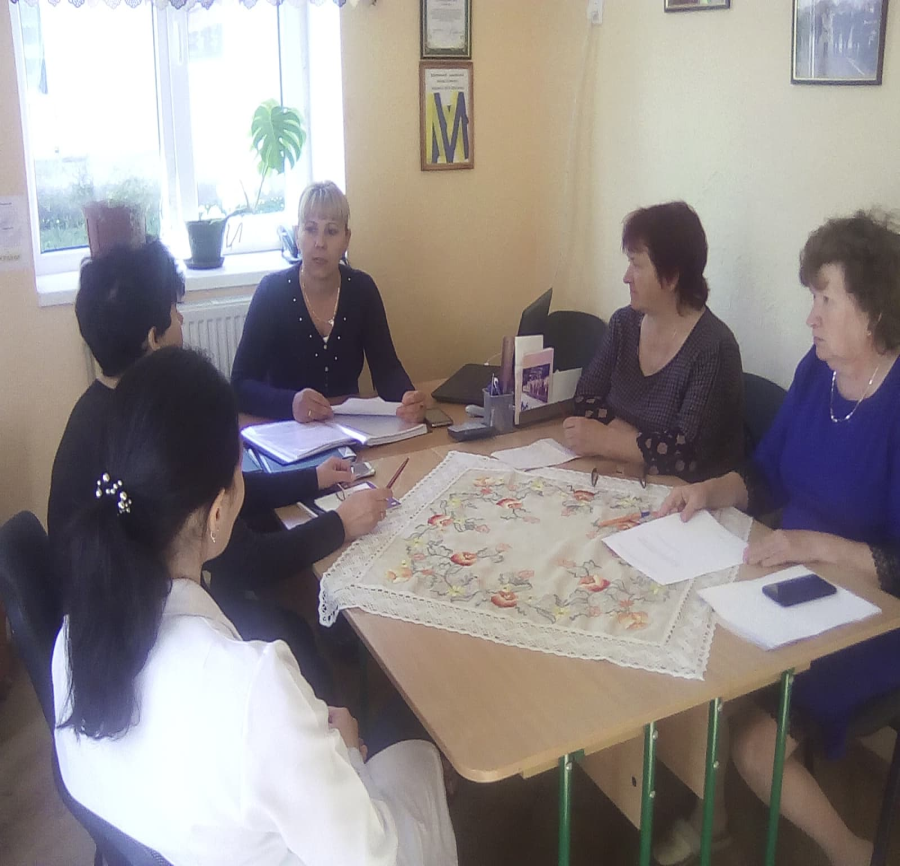 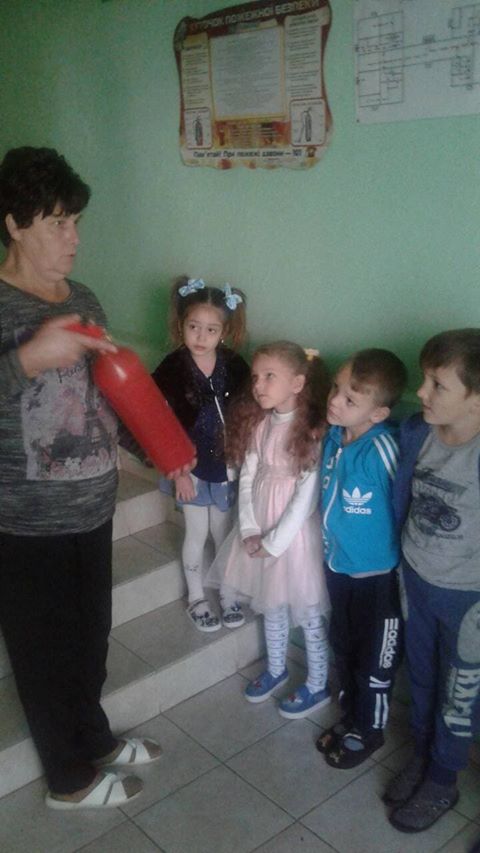 Тиждень безпеки
Вивчіть правила пожежні, будьте завжди обережні. Знає хай дитина кожна: жартувать з вогнем не можна.
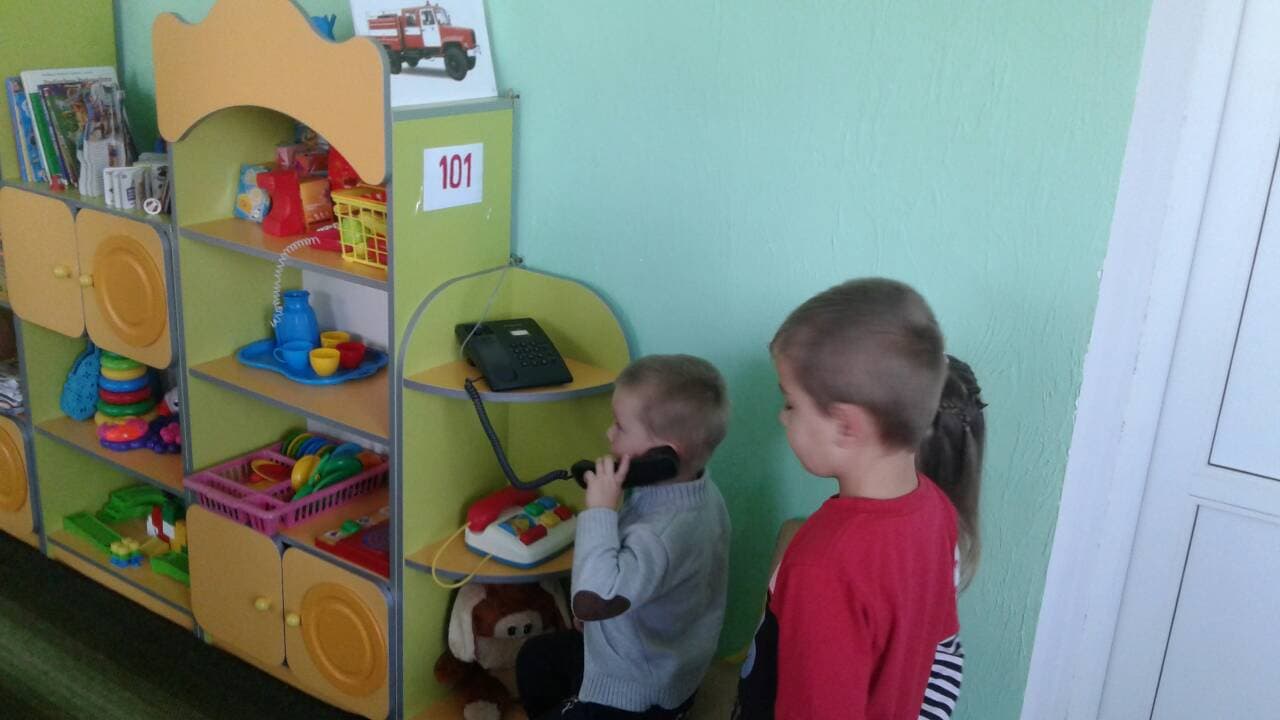 Вшанування 204 річниці з дня народження Т.Г. Шевченка.
Кобзарем його ми звемо,так від роду і до роду: кожний вірш свій і поему він присвячував народу.
Лікувально-профілактичну роботу в дошкільному закладі веде сестра медична Генці Н.А.
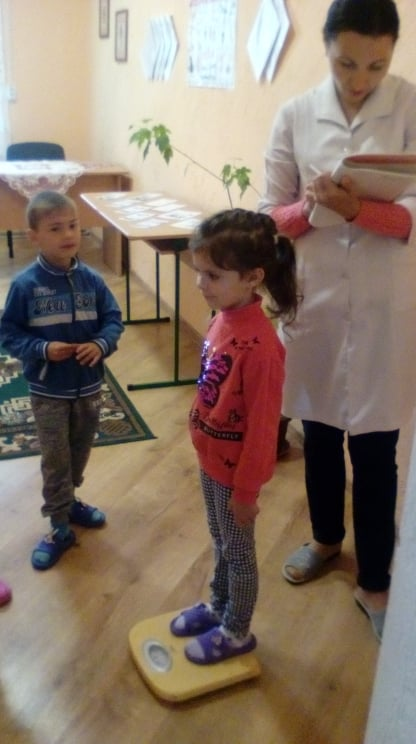 G
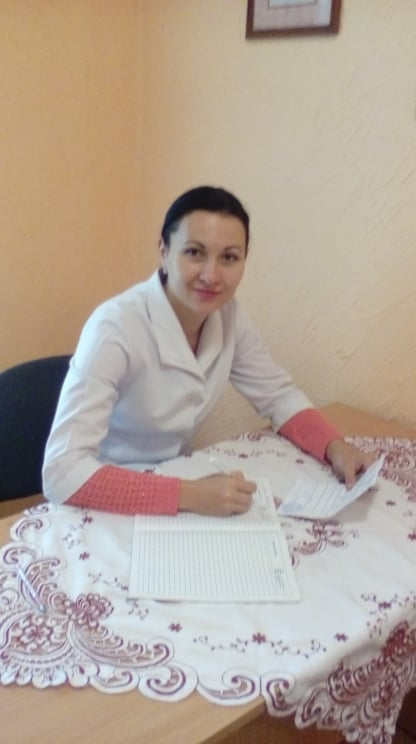 «Про здоров'я треба знати,про 
здоров'я треба дбати»
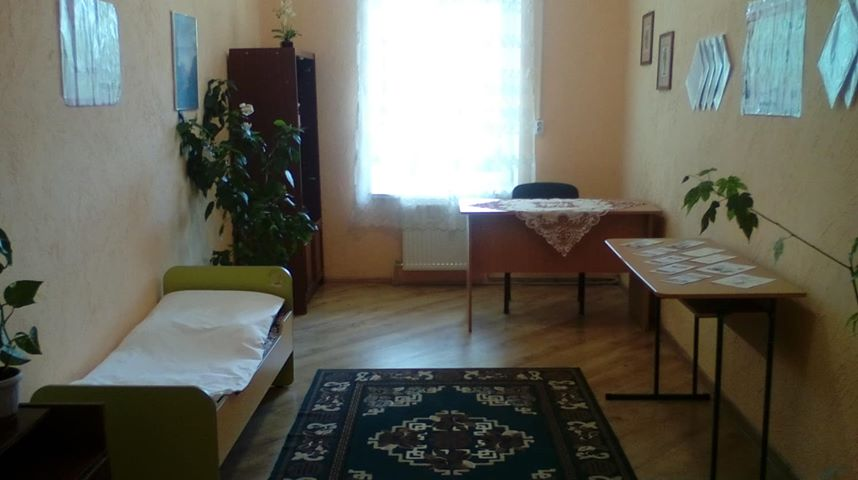 Фізично-оздоровча робота з дітьми
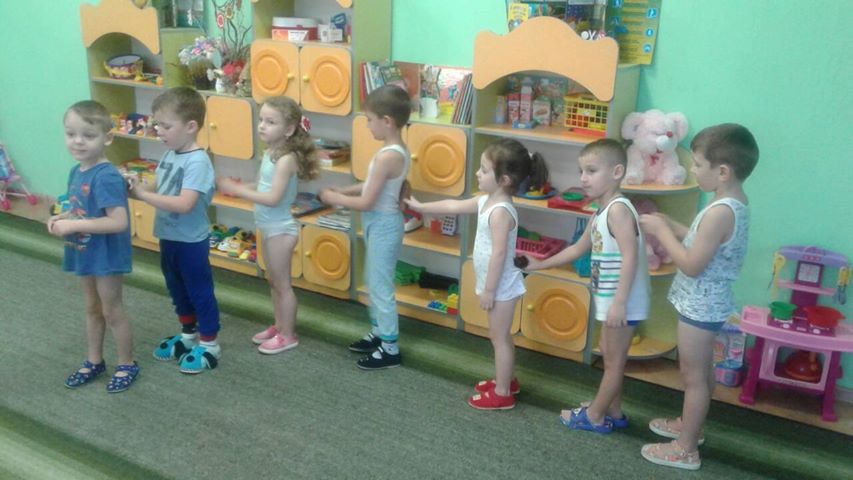 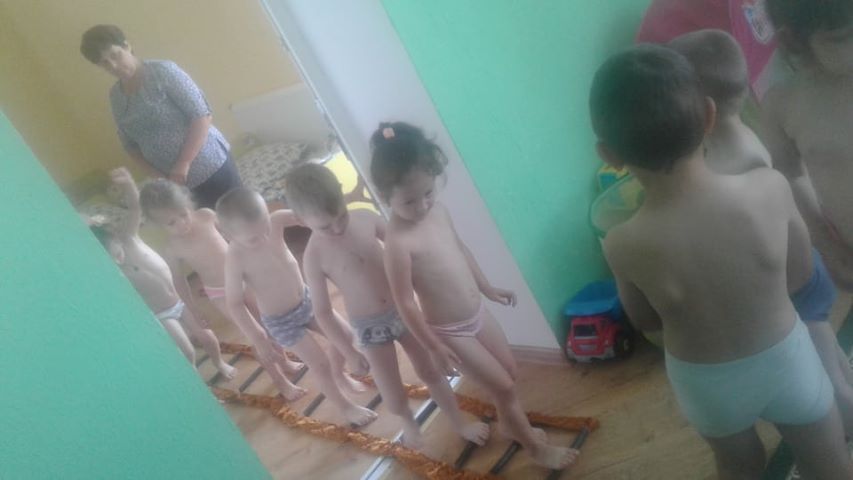 Умови для організації харчування в ДНЗ задовільні. Харчоблок має необхідне приміщення,знаходиться в робочому стані. Виконуються всі вимоги щодо дотримання санітарно-гігієнічного режиму
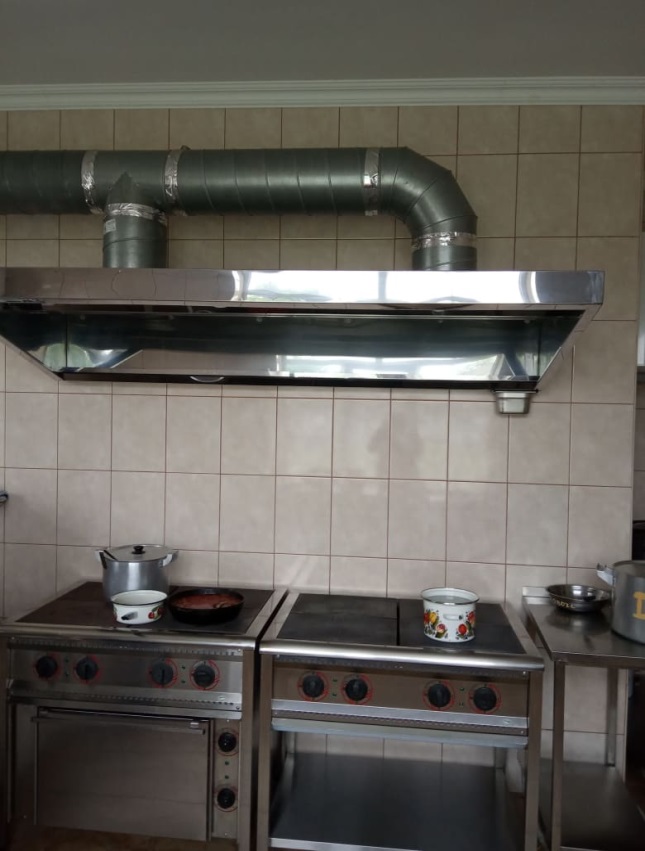 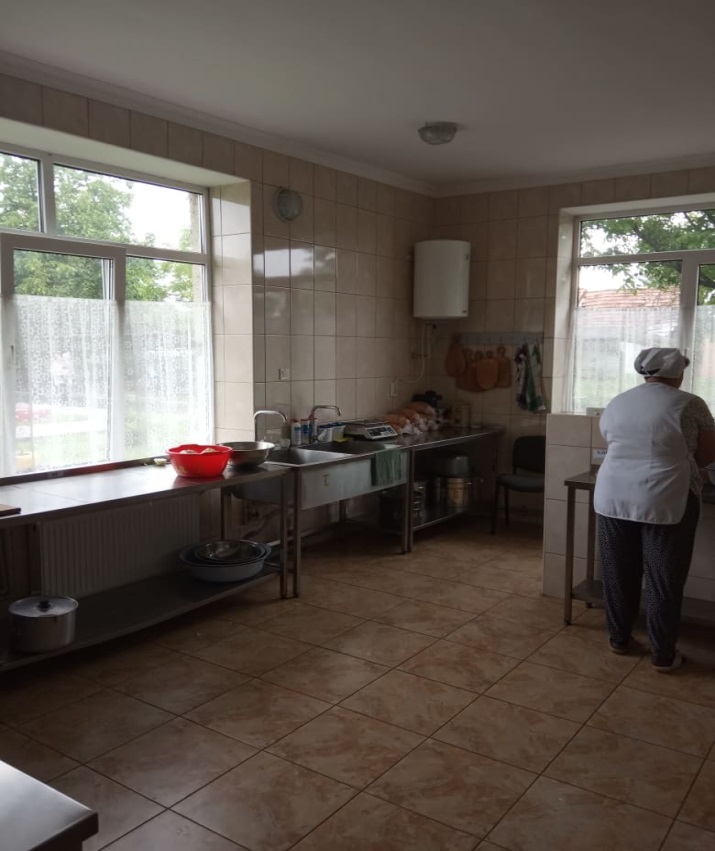 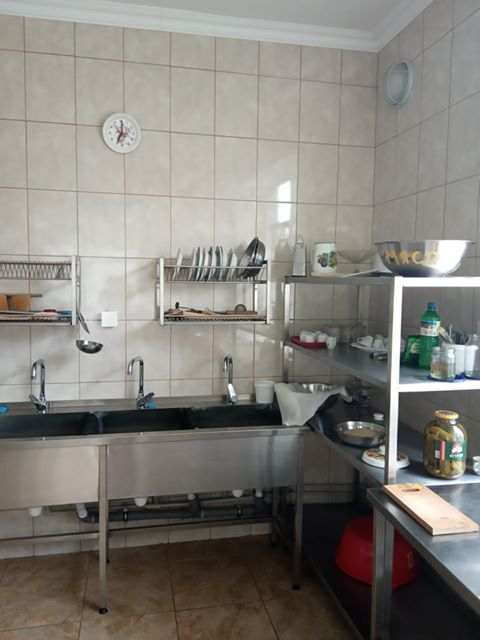 Свята,розваги, дні здоров'я,театральні дійства в ДНЗ
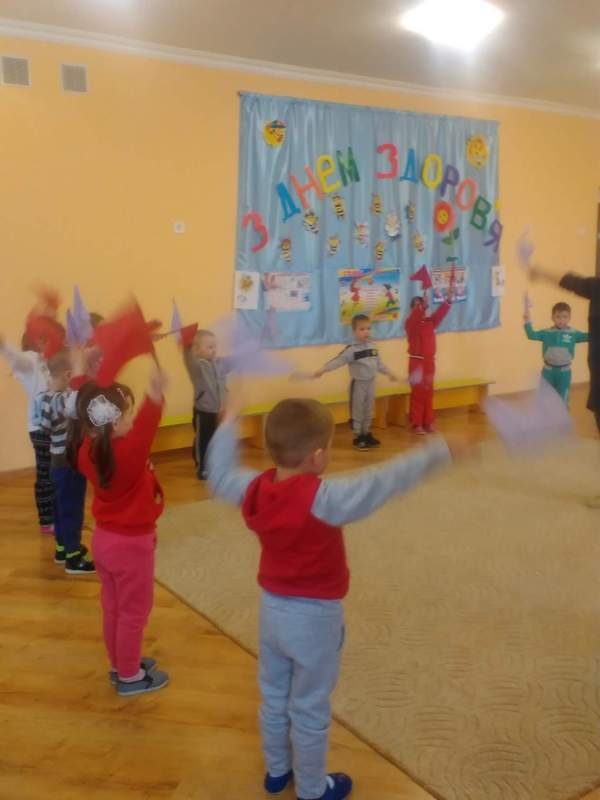 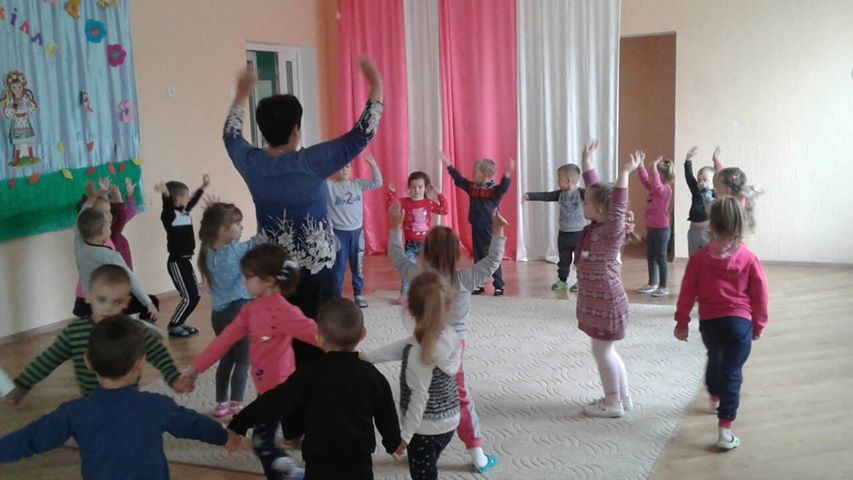 Козацькі розваги
«Дари природи»
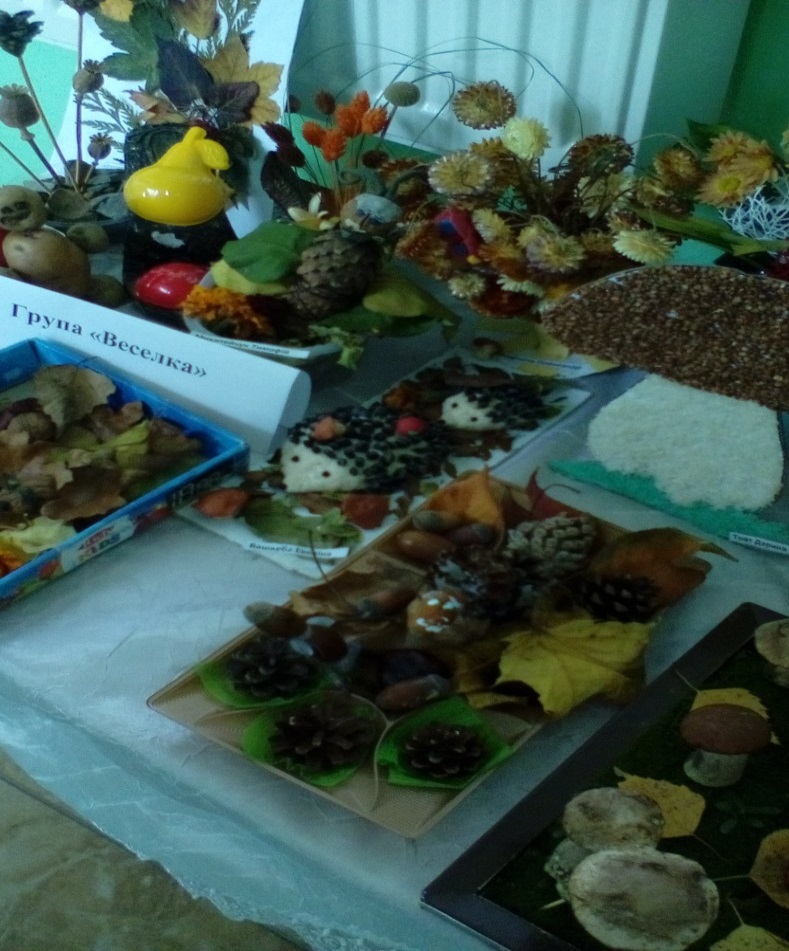 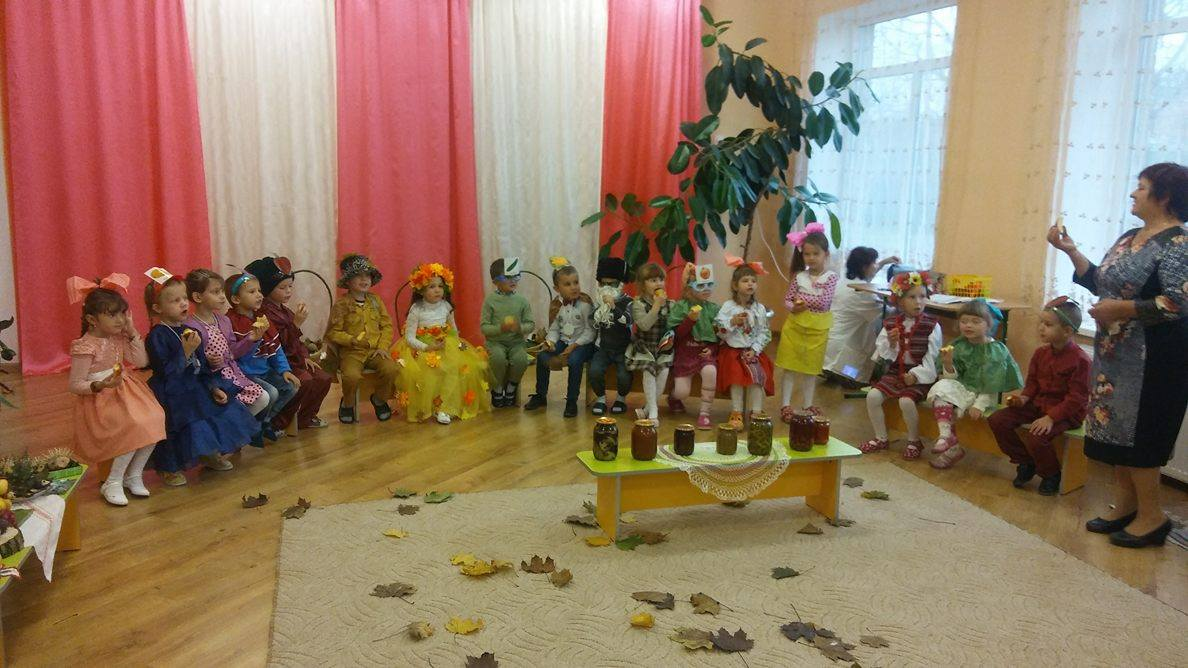 Свято осенів садочку
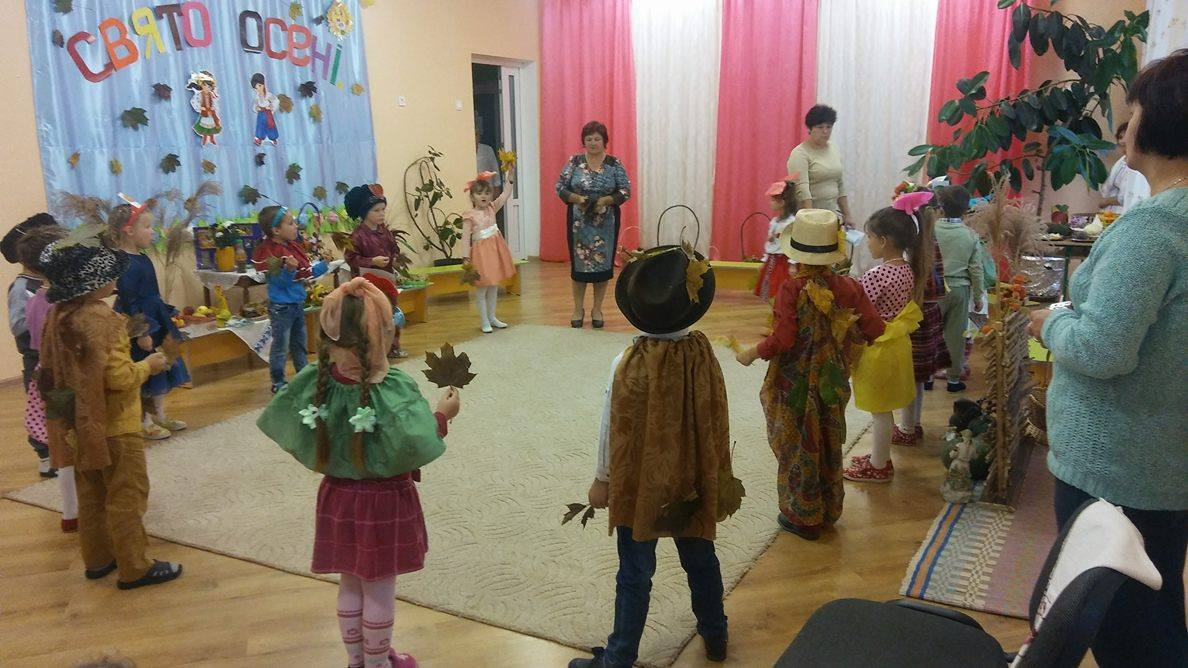 КОРОЛЕВА ОСІНЬ 
                          Н. Замрія
Королева ОсіньВсіх до столу просить.Всіх без винятку частуєЙ для Зими запас готує.
Новорічне свято
Фотозона в ДНЗ
на радість малюкам
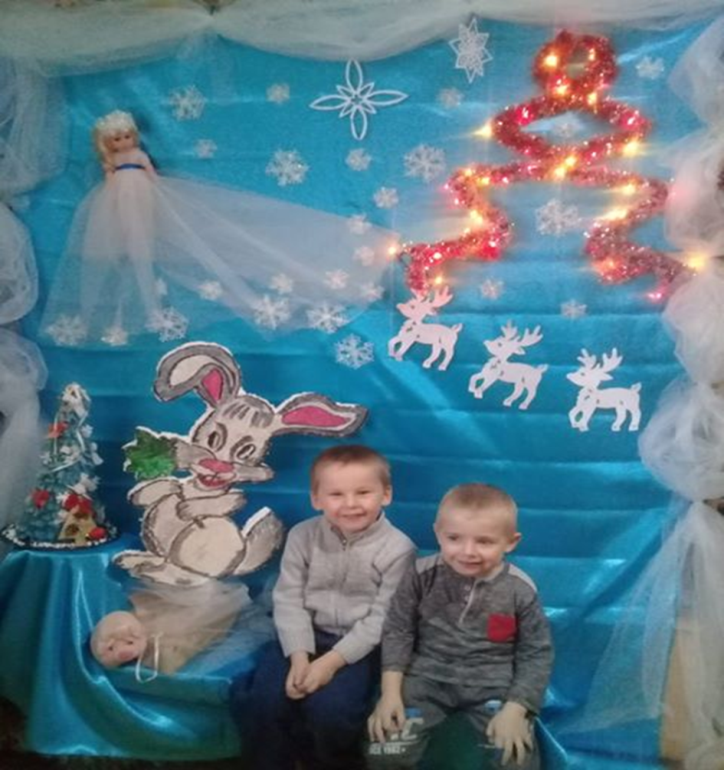 Новий рік
Новий рік іде горами У червоних чобітках. Сяють ясними вогнями Скрізь ялинки по хатах.(І. Блажкевич)
Конкурс на кращу        писанку
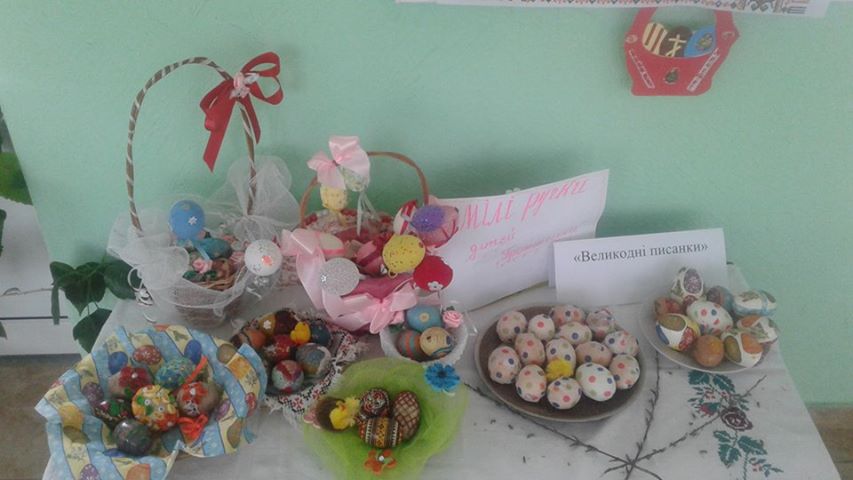 Гарна писанка у мене –Мабуть, кращої й нема.Мамa тільки помагала,Малювала ж я сама…
Свято «День матері»
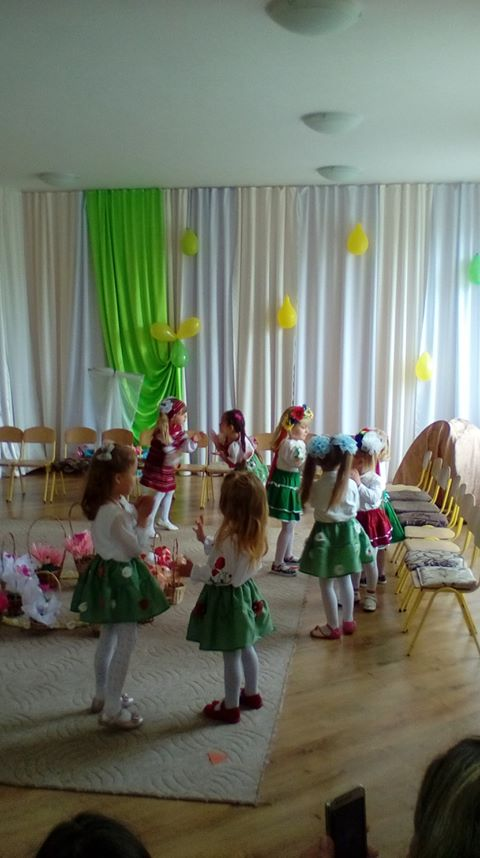 Мама! Найдорожче слово в світіДе б не був ти, що б ти не робив.Назавжди вона твій шлях освітитьНіжним серцем відданим тобі!
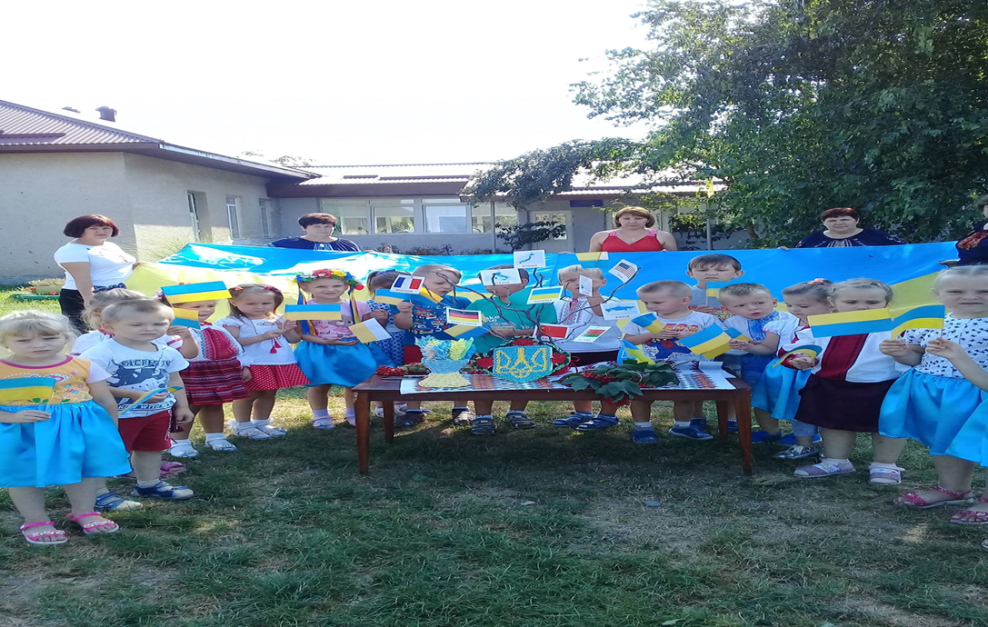 День захисту дітей
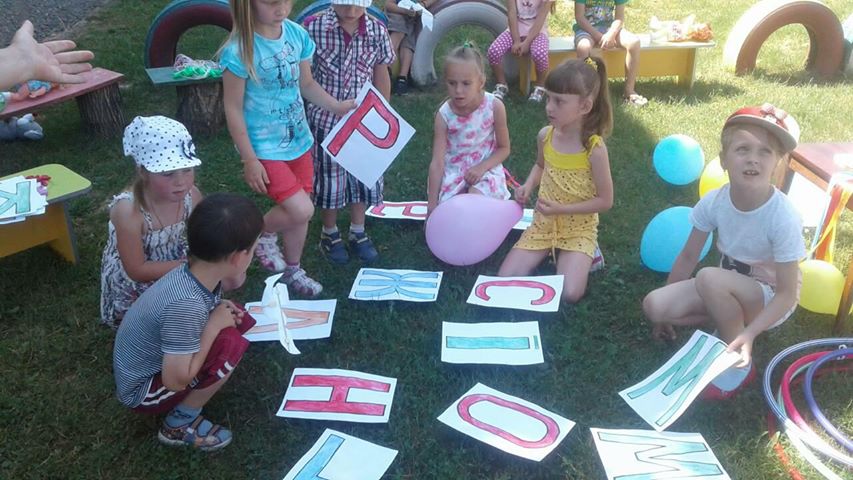 Випускний бал в садочку
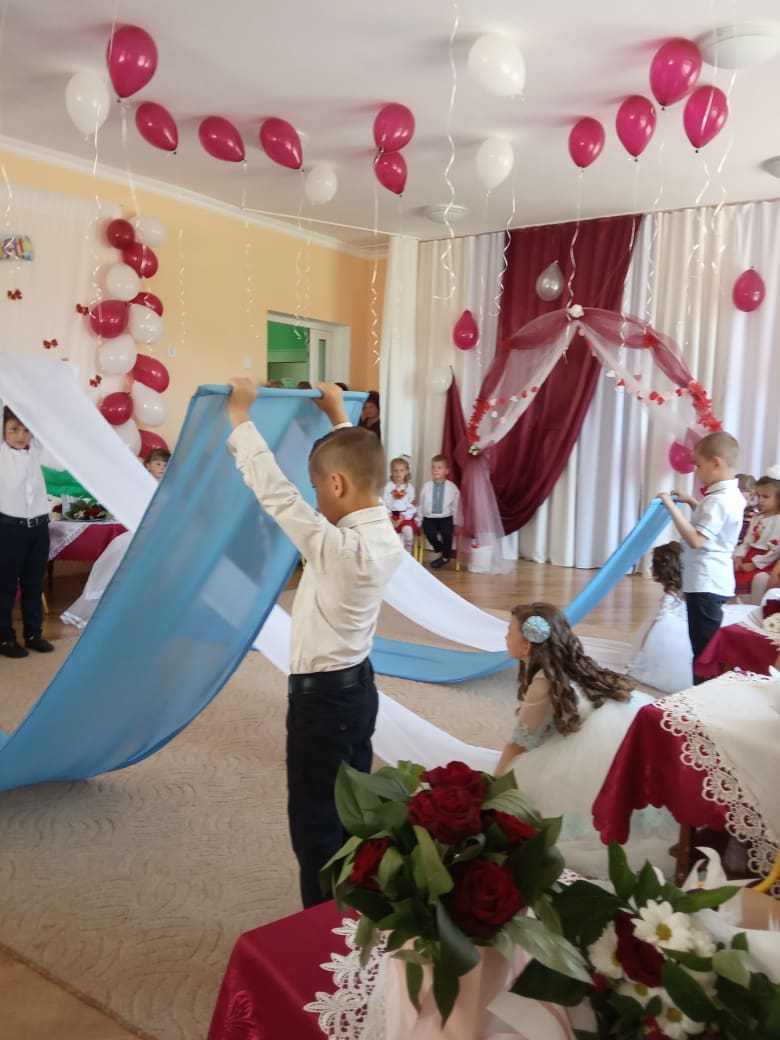 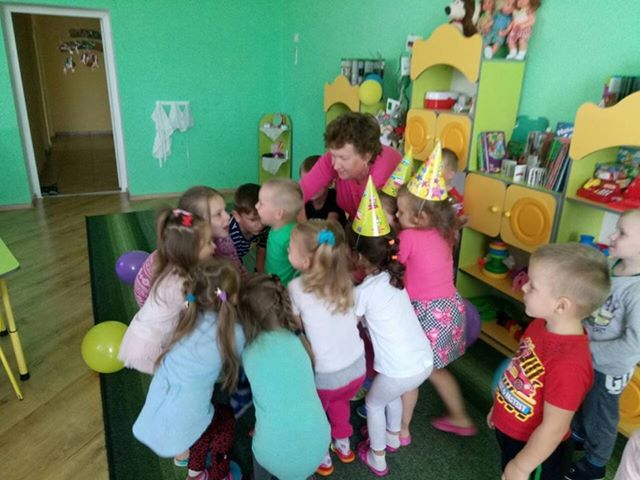 Групи «Веселка»та «Промінчик»
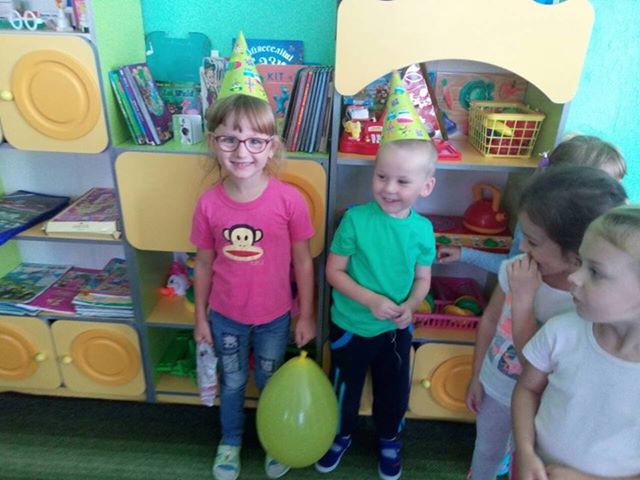 День народження — це привід друзів разом всіх      зібрать.Хай оточать тісним колом —Хочу в день цей побажать…
Ігрові майданчики
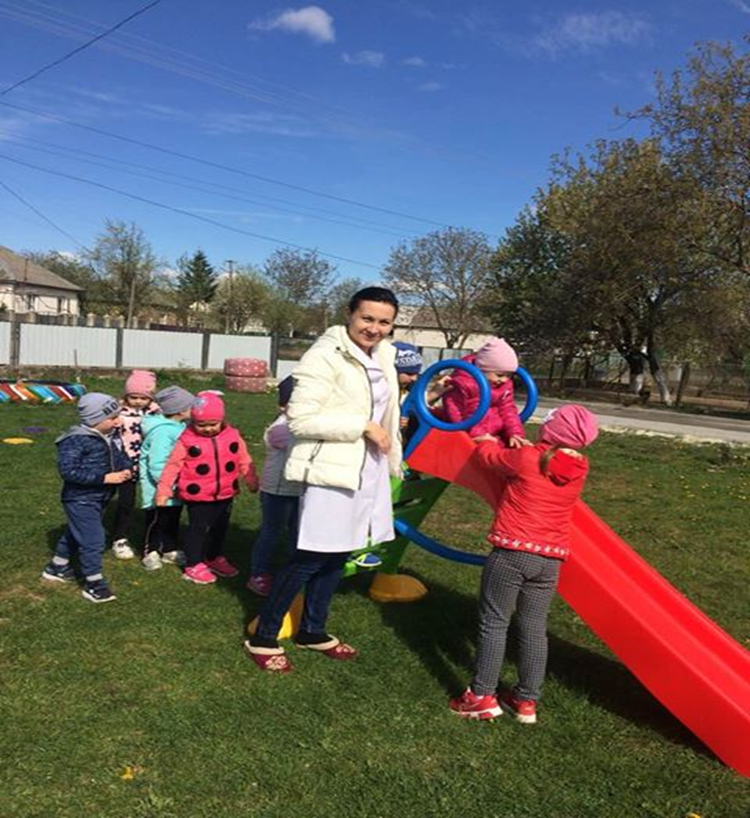 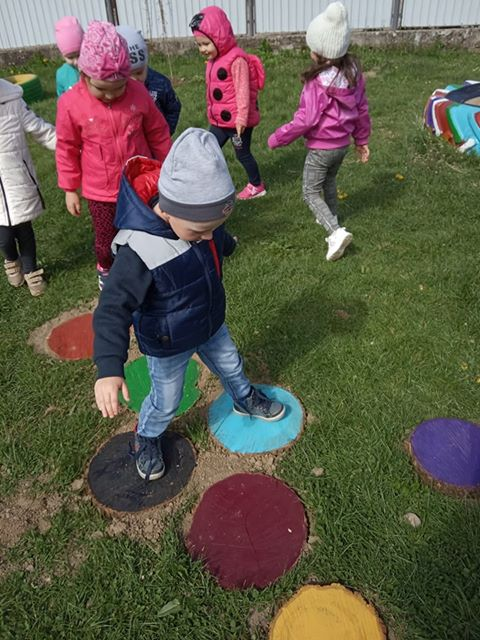 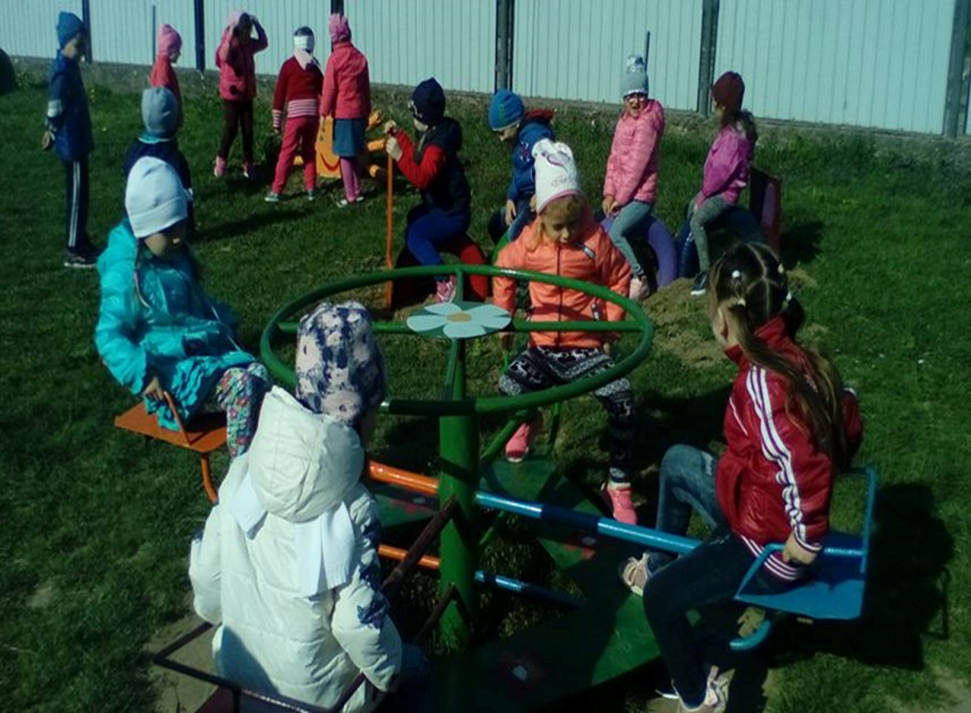 Вірте, друзі,
чи не вірте,
наш майданчик
кращий в світі!
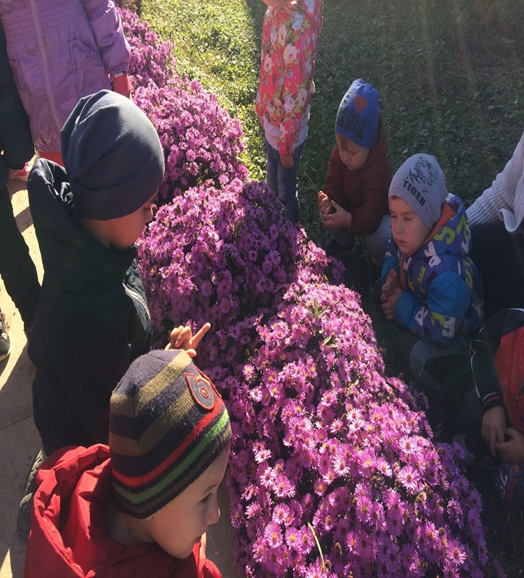 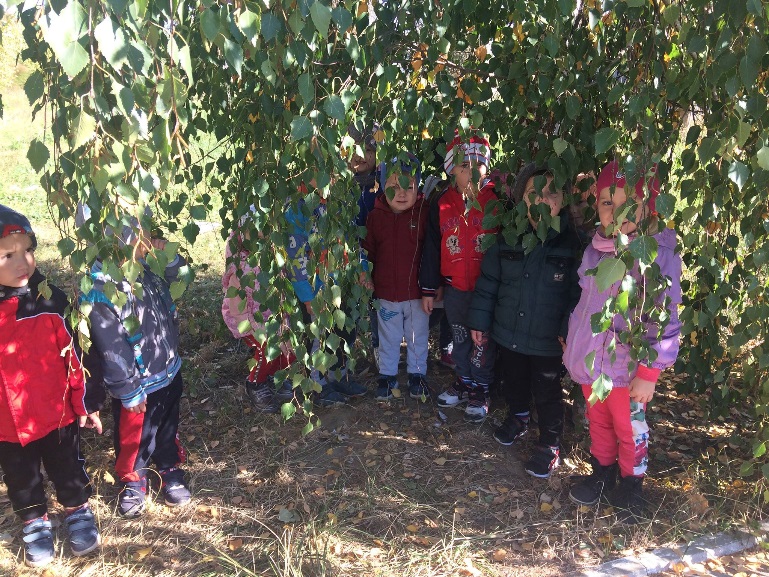 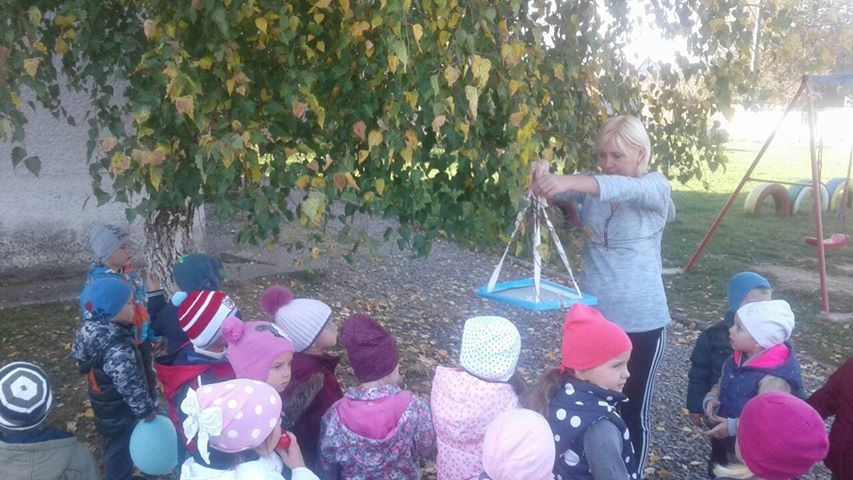 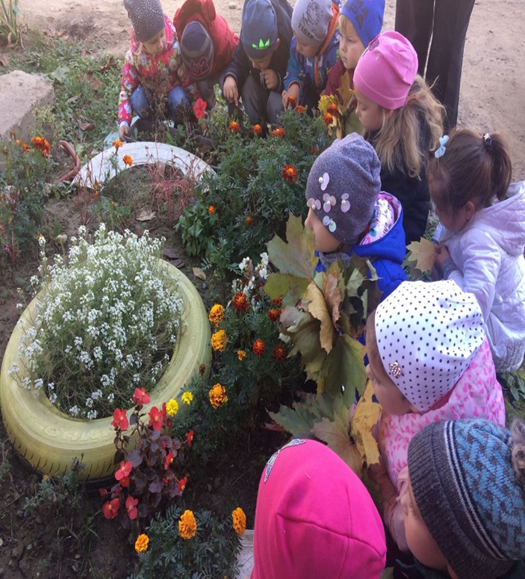 На прогулянці
Екскурсія до річки «Тиси»
День  благоустрою територійДротинського дошкільного навчального закладу «Сонечко» та прилеглих територій (суботник)
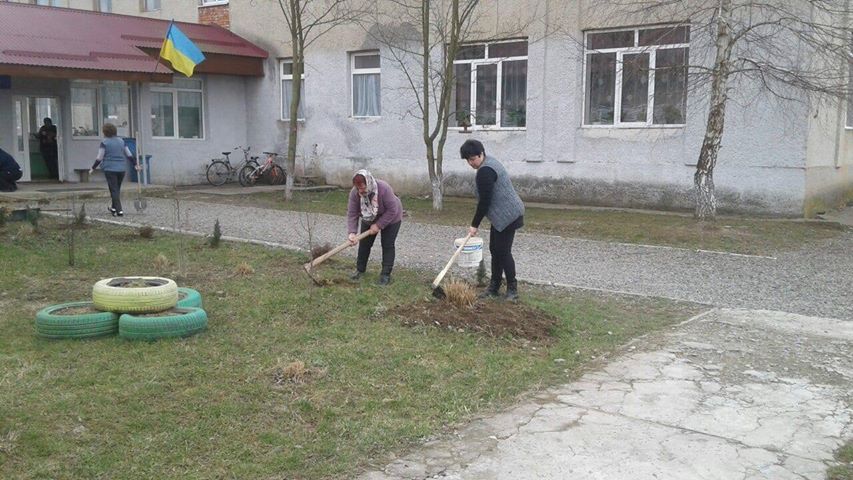 Важливою складовою навчально-виховного закладу освіти є організація роботи з батьками. Адже сім”я- первинне природнє середовище, джерело духовної та матеріальної підтримки дітей
Дитсадок
Відомо навіть малюку, 
Як добре жити в дитсадку. 
Прийшов - вітайся: «Добрий ранок!» 
Мий руки і куштуй сніданок.
 
Немає часу на ниття, 
Бо ждуть цікаві заняття: 
Музичне, ліпка, малювання, 
Ще й порахуємо старанно,

Розучим вірш, розкажем казку. 
Спіймати м'ячик? Та будь ласка! 
Що ще? На вулицю - гуляти, 
В рухливі ігри дружно грати.
 
Ось «Гуси-гуси», «Коровай», 
«Автомобілі» - обирай.  
Обід. Поспати не забув.
Так не помітно день минув!
                                    (В. Чикало)